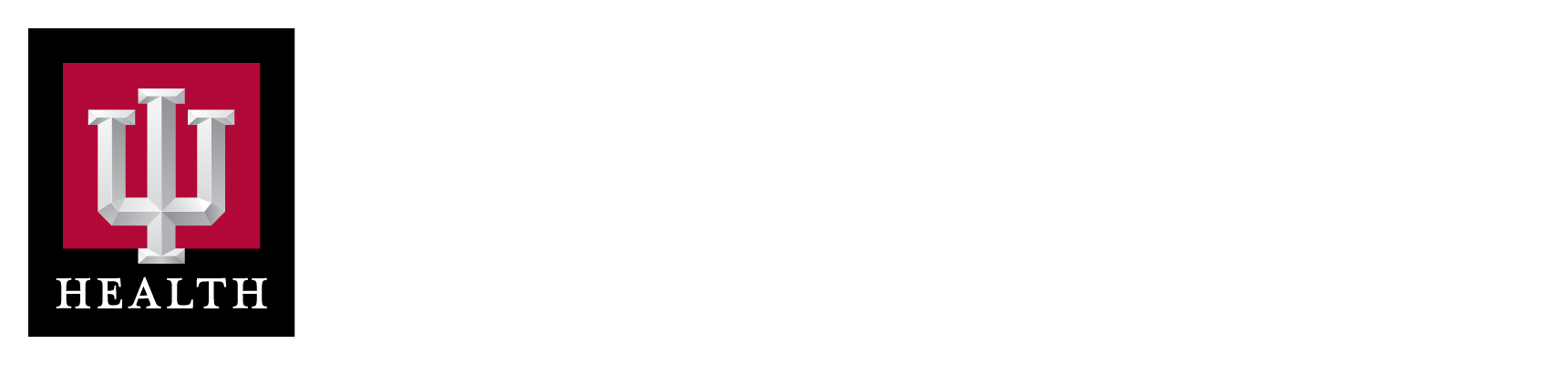 BLOOD BANK TEAM MEETING
08.31.2022
IU Health System Promise Dashboard – July 2022
2
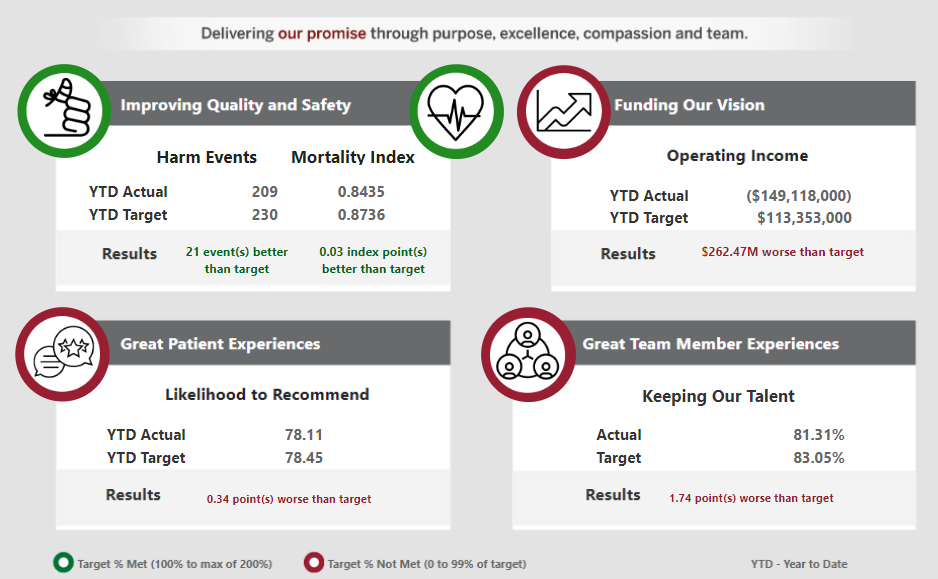 Quality & Safety
Harm - All teams meeting except Riley
Mortality – all hospitals meeting Maximum (not just Target)
Great Patient Experience
Hourly rounding in waiting rooms
Region- and Service Line-specific tactics
Keeping Our Talent
Blitz interviews to improve time-to-fill
Funding Our Vision
90-day forecasts and improvement plans
Lab Promise Dashboard – July 2022
3
Goals Included in System Promise Dashboard
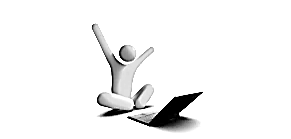 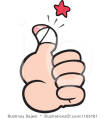 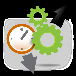 $7.94 YTD with Core Budget Correction
$8.80 YTD with Covid Buy-Ahead removed
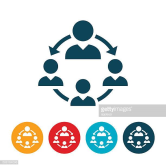 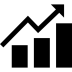 (1,388) YTD with Core Budget Correction
(3,115) YTD with Covid Buy-Ahead removed
Blood Bank Metrics – Template
4
Lab Focus Priorities – Team Member Retention
5
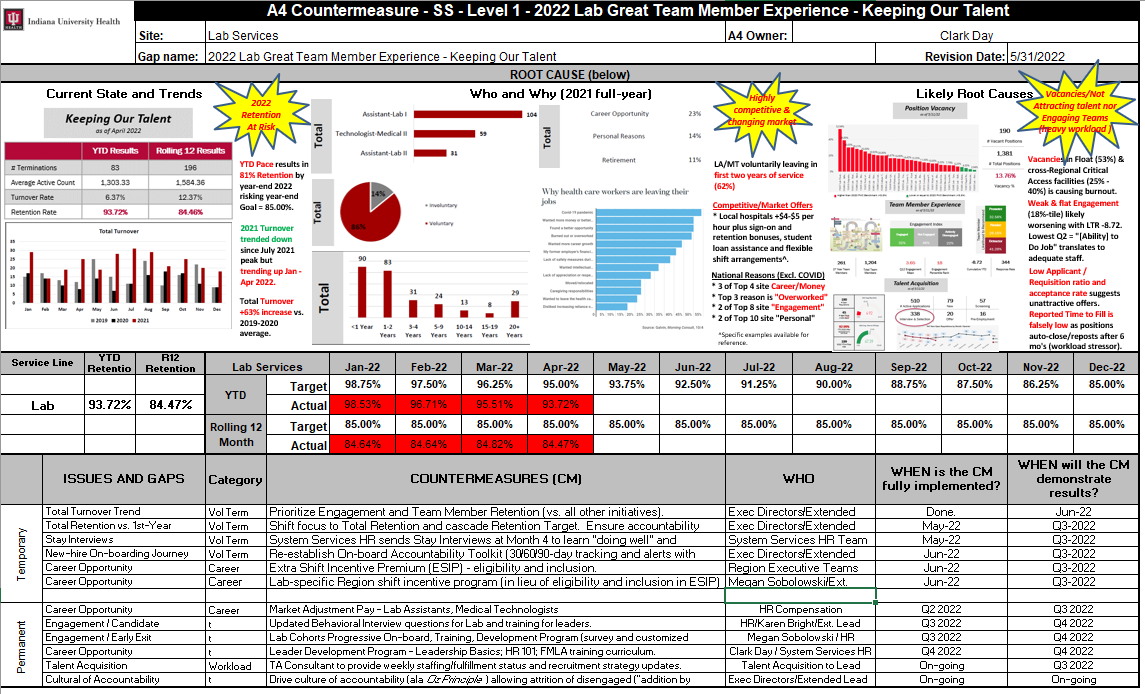 Current State / Burning Platform
Retention is high at 88.10% YTD July
Rolling 12-month is 83.41%
2022 Retention Goal of 85% is At Risk
Losing mostly LA/MT in first 1-2 years
A4 Root Cause Analysis
Highly Competitive & Changing Market
Talent Acquisition challenges
Heavy Workloads
Countermeasures
Lab Cohort On-boarding & Training Program (Sep. 2022)
Market Adjustment Pay (Aug. 2022)
Talent Acquisition “Stay Interviews”
Leader Development
Drive Culture of Accountability
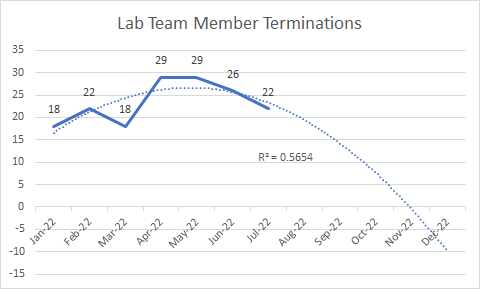 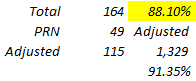 BLOOD BANK STAFFING
6
Open Positions*
Days
1 LA II 
3 MT I/II
Evenings
1 LA II
2 MT I/II
Overnights
1 LA II 
1 MT I/II

*several applicants in various stages of interview and review
BLOOD BANK WELCOMES NEW TEAM MEMBERS
7
Team Members joining the Blood Bank Team

Melani Vargas – 8/29/22  LA II Days
Aunyea Rippy – 09/06/22  MT1 (Contingent Worker) 
Anna Johnston – 09/12/22 LA II Days
Rebecca Cer – 9/12/22 LA II Evenings
Angela Wanstrath – 09/19/22 MT2 Evenings
Dispense Errors
8
FDA Reportables are Increasing
Assign and Dispense Errors
5% of our Errors are FDA Reportable
Overall Error Rate = 1% of our workload volume
Immediate Actions
Keep blue form with product
Leave blue form BLANK (only to be filled in by TM performing Dispense)

Working with LIS to make modifications to product order requisition
Rearrange order details
Increase Font size
BOLD important information (i.e. requested attributes)

Other ideas?  
Please submit suggestions via email to AHC Blood Bank Management
Projects Update
9
Cerner Electronic QC 
 build still in progress

IS XM Validation on Vision
in progress

Quotient Reagents
Implement mid-September

Whole Blood
To be Stored in ED (Riley and MH) for Trauma Patients only
Estimated start: Mid-October
ANNUAL COMPETENCIES
10
MEDIA LAB 
Medtraining (MTS) modules assigned 
Schedule and other Video training in TEAMS 
AHC Blood Bank Competencies 2022 channel under AHC IUH BLOOD BANK Page
Quizzes and other observed Comps assigned in Media Lab
6 month; 12 month and Annual competencies
Team Leads and Supervisors will perform your observed competencies

All Competencies are due by 12/01/22
RECOGNITION
11
July Service Anniversaries
Abigail Hickson, Blood Bank (7/26) - 1 year
Alemzena Akelat, Blood Bank (7/26) - 1 year

August Service Anniversaries
Brenda Edwards, Blood Bank (8/2) – 40 years
Bukola Fatoye, Blood Bank (8/23) – 1 year
Alia Shobe, Blood Bank (8/23) – 1 year

Congratulations to Ruthie – Promoted to MTI
Congratulations to Cassie – Promoted to MTI
Congratulations to Abby – Promoted to MTI
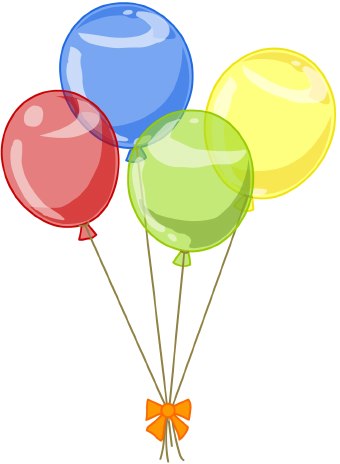